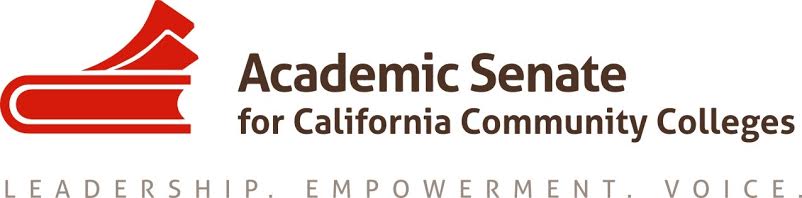 GOVERNOR’S EXECUTIVE ORDERs AND The Brown act for academic senates
Geoffrey Dyer, ASCCC Area A Representative
David Morse, Long Beach City College, Past ASCCC President 

April 2, 2020
DISCLAIMER
The ASCCC does not give legal advice 
This webinar summarizes content of EO N-29-20, EO N-25-20, EO N-33-20, and Government Code 54950 et seq. and provides practical advice to local academic senate leaders
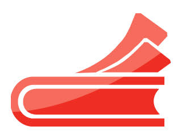 TOPICS
Governor Newsom’s Executive Order N-29-20
Specific requirements of Brown Act suspended by EO N-29-20
EO N-29-20 accessibility requirements
EO N-29-20 means of public commentary and observation requirements 
Posting of agendas
[Speaker Notes: This webinar assumes that participants are already familiar with the existing requirements of the Brown Act. Participants who are not can find many materials on the ASCCC website and posted in the resources slide at the end of this presentation. The presentation focuses on current suspended requirements of the Brown Act during the COVID-19 pandemic.]
Highlights of Executive Order N-29-20
EO N-29-20 Highlights
Signed by Governor Gavin Newsom March 17 
Supersedes requirements in N-25-20 (March 12, 2020) specific to Brown Act 
Makes holding teleconference meetings of legislative bodies bound to Brown Act easier by explicitly waiving specific requirements
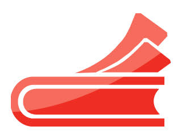 EO N-29-20 Highlights
Requires advertisement and implementation of procedure to provide accommodations and resolve accessibility requests 
Requires the legislative body provide notice to public regarding how public can observe and comment
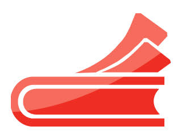 EO N-29-20 Highlights
Waives all Brown Act requirements that require physical presence
Directs legislative bodies to “maximize transparency and provide the public access to their meetings” 
Only applies “during the period in which state or local public health officials have imposed or recommended social distancing measures”
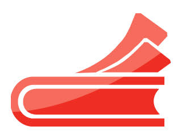 PHYSICAL PRESENCE
Waives all requirements “expressly or impliedly requiring the physical [emphasis mine] presence of members, the clerk, or other personnel of the body, or of the public”
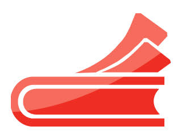 GUIDING PRINCIPLES
“All state and local bodies are urged to use sound discretion and to make reasonable efforts to adhere as closely as reasonably possible to the provisions of the Bagley-Keene Act and the Brown Act, and other applicable local laws regulating the conduct of public meetings, in order to maximize transparency and provide the public access to their meetings.”
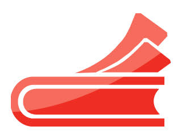 Brown Act Requirements Specifically Suspended by EO N-29-20
EO N-29-20 Specifically suspends:
Any otherwise applicable requirements that
	(i) state and local bodies notice each teleconference location from which a member will be participating in a public meeting; 

[Temporarily suspends part of GC 54953(b)(3)]
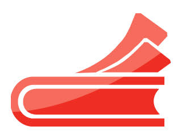 [Speaker Notes: Though the means by which the public can observe and comment must be noticed, the EO allows that the agenda does not need to include the teleconference location of each member of the body, contrary to what the Brown Act prescribes]
EO N-29-20 Specifically suspends:
Any otherwise applicable requirements that
	(ii) each teleconference location be accessible to the public 

[Temporarily suspends part of GC 54953(b)(3)]
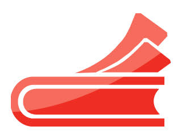 [Speaker Notes: Members of the legislative body do not need to allow members of the public to join members of the body physically]
EO N-29-20 Specifically suspends:
Any otherwise applicable requirements that
	(iii) members of the public may address the body at each teleconference location

[Temporarily suspends part of GC 54953(b)(3)]
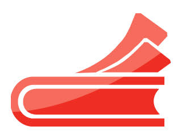 EO N-29-20 Specifically suspends:
Any otherwise applicable requirements that
	(iv) state and local bodies post agendas at all teleconference locations 

[Temporarily suspends part of GC 54953(b)(3)]
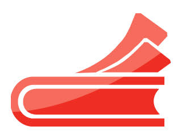 [Speaker Notes: If you are joining a local academic senate meeting from your home, you do not need to physically post the agenda at your home]
EO N-29-20 Specifically suspends:
Any otherwise applicable requirements that
	(v) at least one member of the state body be physically present at the location specified in the notice of the meeting; 

[Supersedes a condition of EO N-25-20]
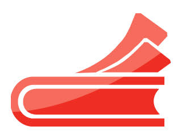 [Speaker Notes: Many were concerned by the previous requirement in EO N-25-20, which required that one person be at a physical teleconference location which members of the public could join. EO N-29-20 has ensured that no member of the body be physically present at a teleconference meeting.]
EO N-29-20 Specifically suspends:
Any otherwise applicable requirements that
	(vi) during teleconference meetings, at least a quorum of the members of the local body participate from locations within the boundaries of the territory over which the local body exercises jurisdiction 

[Temporarily suspends part of GC 54953(b)(3)]
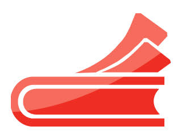 [Speaker Notes: This means that your Brown Act-bound body may achieve quorum even if members are joining remotely from beyond the physical boundaries of your service area]
Accessibility Requirements
Accessibility Requirements
If a local legislative body or state body holds a meeting via teleconferencing and allows members of the public to observe and address the meeting telephonically or otherwise electronically, the body shall also: 

Implement a procedure for receiving and swiftly resolving requests for reasonable modification or accommodation from individuals with disabilities, consistent with the Americans with Disabilities Act and resolving any doubt whatsoever in favor of accessibility; and 
Advertise that procedure each time notice is given of the means by which members of the public may observe the meeting and offer public comment . . .
Accessibility Procedure
Your local senate should already have a means of providing alternative versions of agendas, materials, and minutes per Government Code sections 54953.2, 54954.1, 54954.2, and 54957.5.
Zoom provides closed captioning resources, which include real-time transcription by an assigned panelist, and third-party closed-captioning through integrated API 
Teleconference meetings should not be conducted in such a manner as to exclude individuals with disabilities. 
EO N-29-20 requires legislative bodies using teleconference technology to IMPLEMENT a procedure for SWIFTLY resolving requests for accommodations and ADVERTISING the procedure EACH TIME notice is given of the means for the public to participate  
Err on the side of caution
Sample Verbiage to Include on Notice
Consistent with Executive Order N-29-20 and Government Code sections 54953.2, 54954.1, 54954.2, and 54957.5, the Happy Valley Academic Senate will swiftly provide to individuals with disabilities reasonable modification or accommodation including an alternate, accessible version of all meeting materials. To request an accommodation, please contact expert@happyvalley.edu or call (222)444-6666
POSTING OF AGENDAS
Same Rules Apply for Posting Agendas
The timeframes and means of posting agendas required by the Brown Act are still in effect. 

Except to the extent this Order expressly provides otherwise, each local legislative and state body shall: 
(i) Give advance notice of the time of, and post the agenda for, each public meeting according to the timeframes otherwise prescribed by the Bagley-Keene or the Brown Act, and using the means otherwise prescribed by the Bagley-Keene Act or the Brown Act, as applicable . . .
Advertising Changes in Comment or Accessibility Procedure
EO N-29-20 allows that if agendas have already been posted which do not state the means by which the public can observe/comment or state the accessibility procedure (or in cases of agendas posted prior to the order), the legislative body may advertise the means by using “the most rapid means of communication available at the time” including “posting such means on the body’s internet site.”
Q: Do I have to go to campus to post paper copy?
A: Remember that all Californians are under shelter-in-place per Executive Order N-33-20. Agendas should be posted consistent with Government Code section 54954.2. 
A: Also remember that EO N-29-20 urges legislative bodies “to use sound discretion and make reasonable efforts to adhere as closely as reasonably possible to the provisions of the Bagley-Keene Act and the Brown Act.”
Sample Notice
Notice is Hereby Given That Pursuant to Executive Order N-29-20 the Happy Valley Academic Senate will meet on April 6, 2020 via Zoom Conferencing. 
Consistent with Executive Order N-29-20, members of the Happy Valley Academic Senate may participate remotely by Zoom video conferencing using the link above or by calling in to the meeting at (123) 456-7891 Webinar ID: 111 222 333 
Consistent with Executive Order N-29-20 and Government Code sections 54953.2, 54954.1, 54954.2, and 54957.5, the Happy Valley Academic Senate will provide to individuals with disabilities reasonable modification or accommodation including an alternate, accessible version of all meeting materials. To request an accommodation, please contact expert@happyvalley.edu or call (222)444-6666
Members of the public wishing to comment on an agenda item or other topic within the purview of the Happy Valley Academic Senate will be given the opportunity via Zoom or may submit commentary to helper@happyvalley.edu
Resources
California Government Code, sections 54950-54693. The Ralph M. Brown Act. California Legislative Information.
Carney, Kendra and James Sanchez. “Serially? Seriously. Avoiding the Perils and Pitfalls of serial Meetings in the Digital Age.” League of California Cities. 6 Oct. 2016
Executive Department, State of California. “Executive Order N-29-20.” 17 Mar. 2020 
“Getting Started with Closed Captioning.” Zoom. 
“March 23, 2020.” ASCCC COVID-19 Faculty Resources. Concise summary of the content of this .PPT 
O’Hare Anderson, Eileen. “Governor Newsom Amends Brown Act Changes in Subsequent Executive Order.” Liebert Cassidy Whitmore. 20 Mar. 2020
Velasquez Bean, Michelle and Jake Knapp. “The Brown Act: Making the Process Work for You.” ASCCC. 14 Jun. 2019